De la joc... la educaţie financiarăGMW 2025
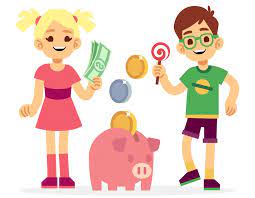 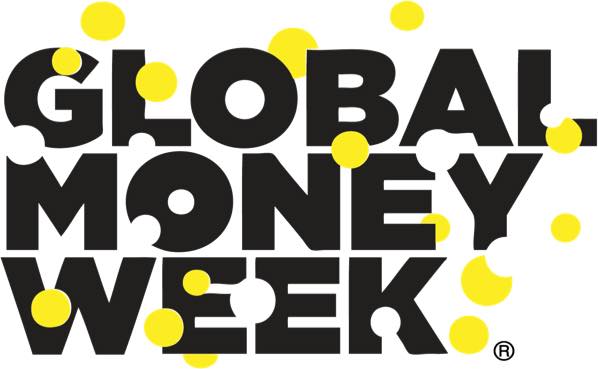 COORDONATOR: 
prof. înv. preșcolar, GAVRIȘ ANGELA
Școala Gimnazială Gherța Mică, SM
			     
AN ȘCOLAR 2024 – 2025
CE SUNT BANII?-vizionare
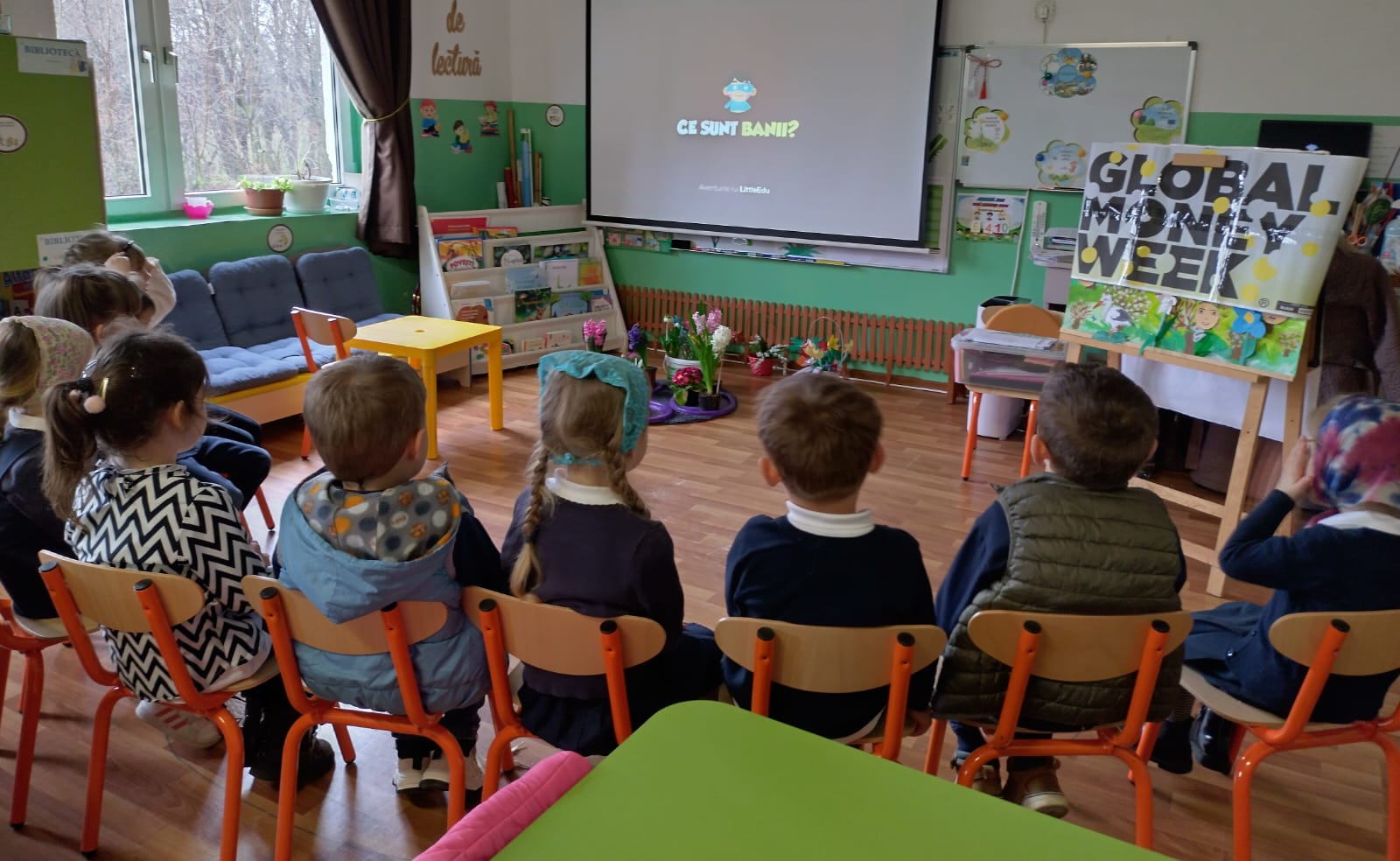 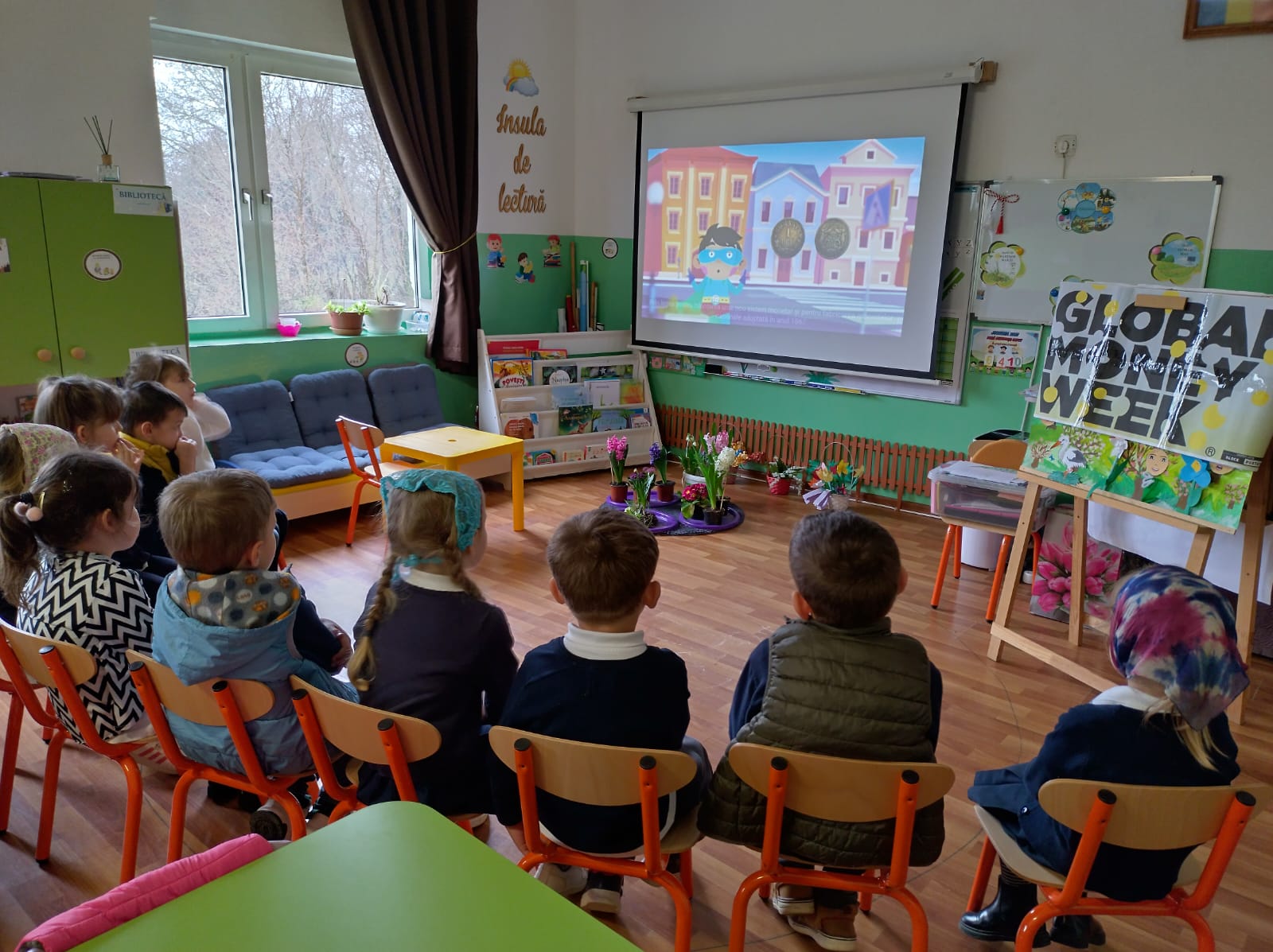 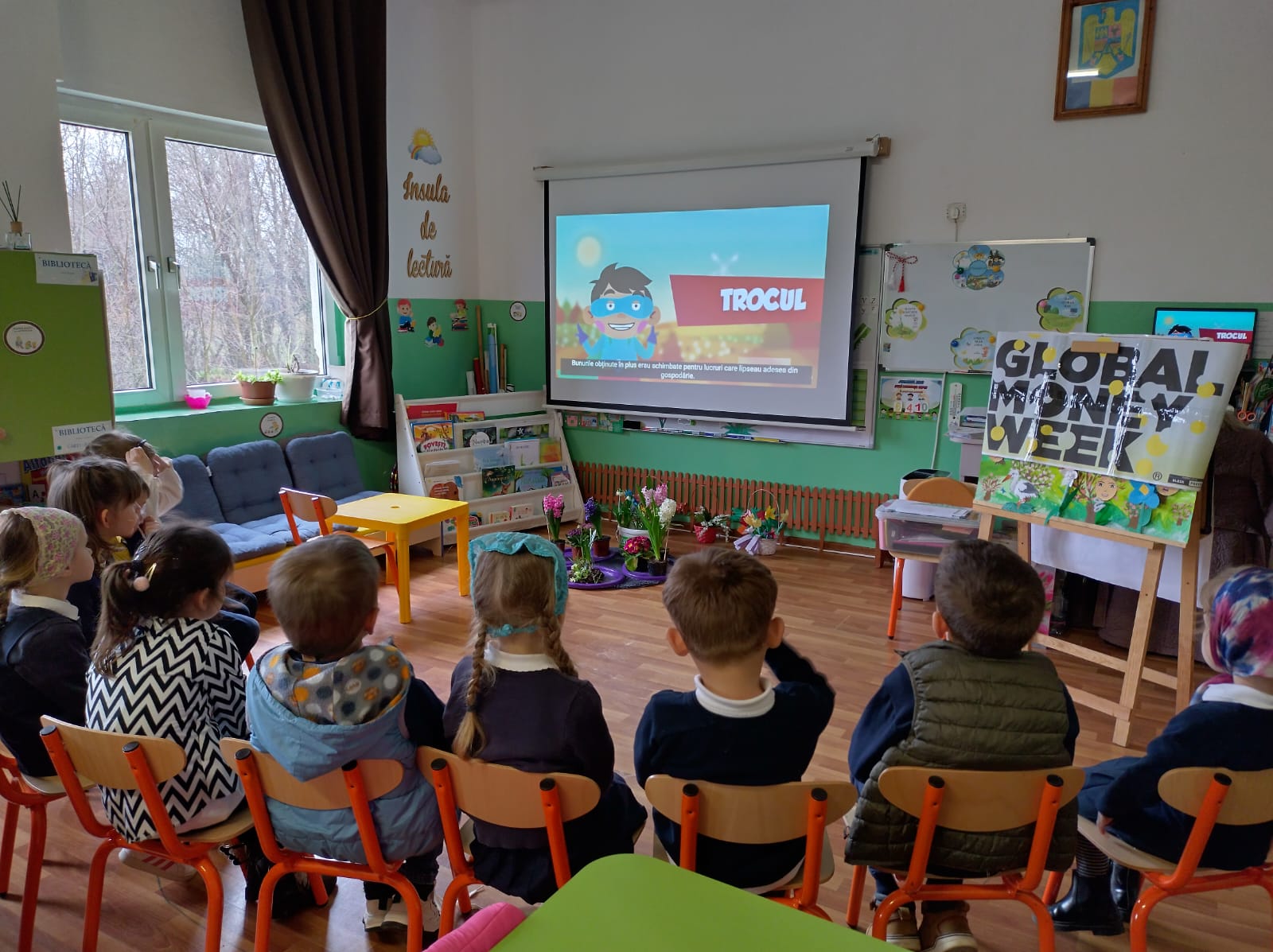 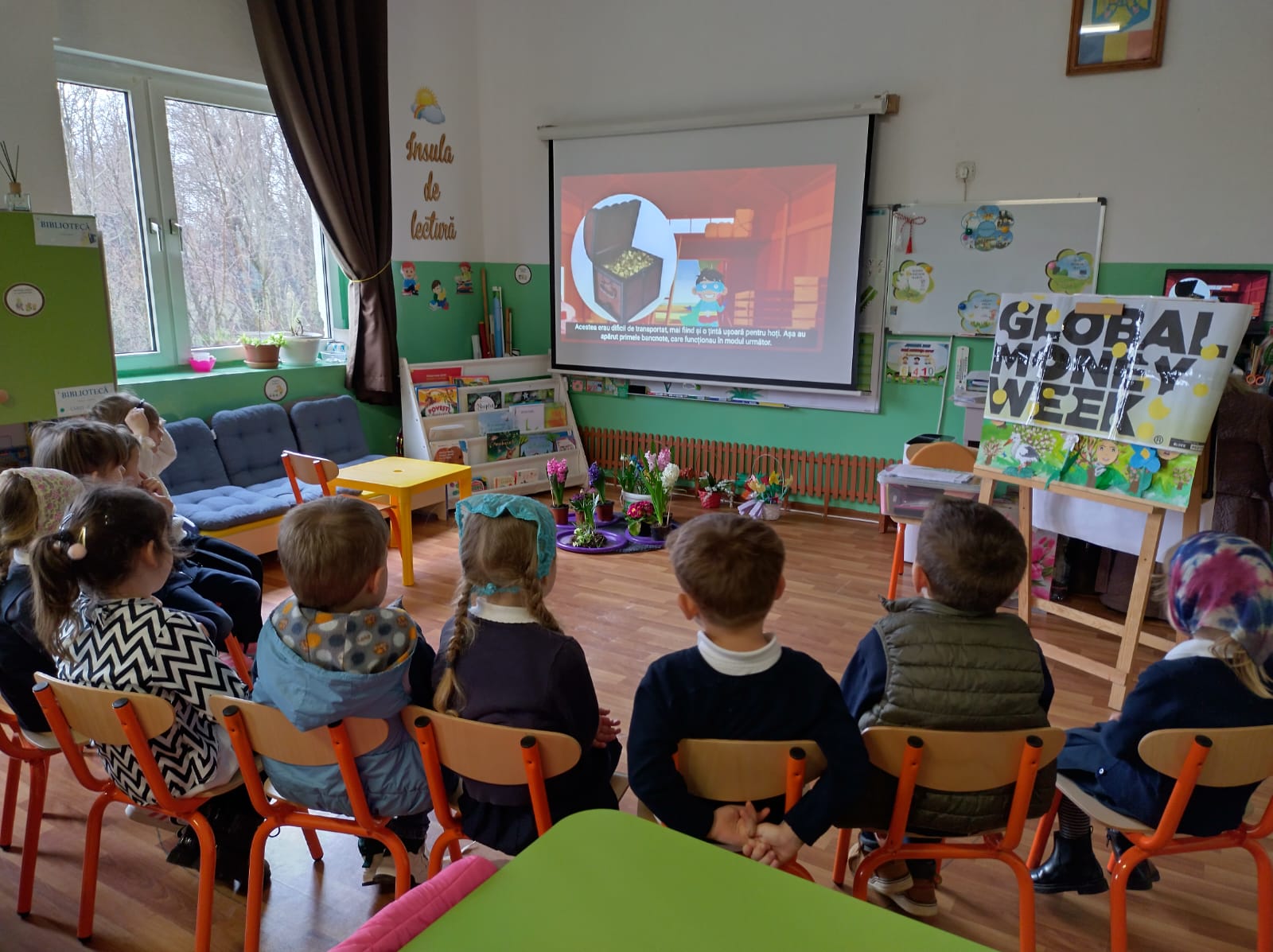 BANCNOTE și MONEDE ROMÂNEȘTIObservare-colorare (auxiliare)
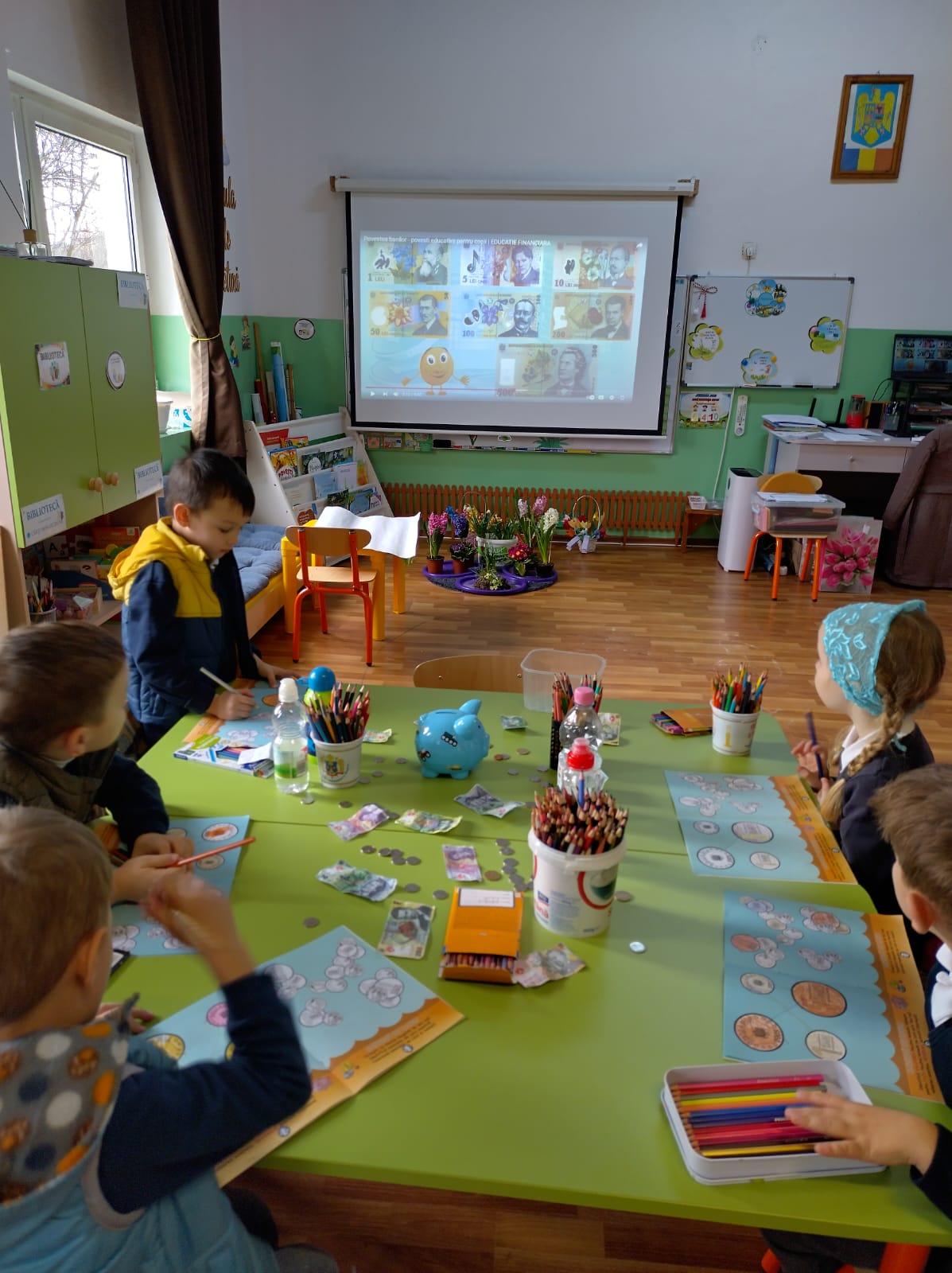 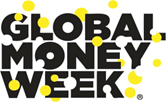 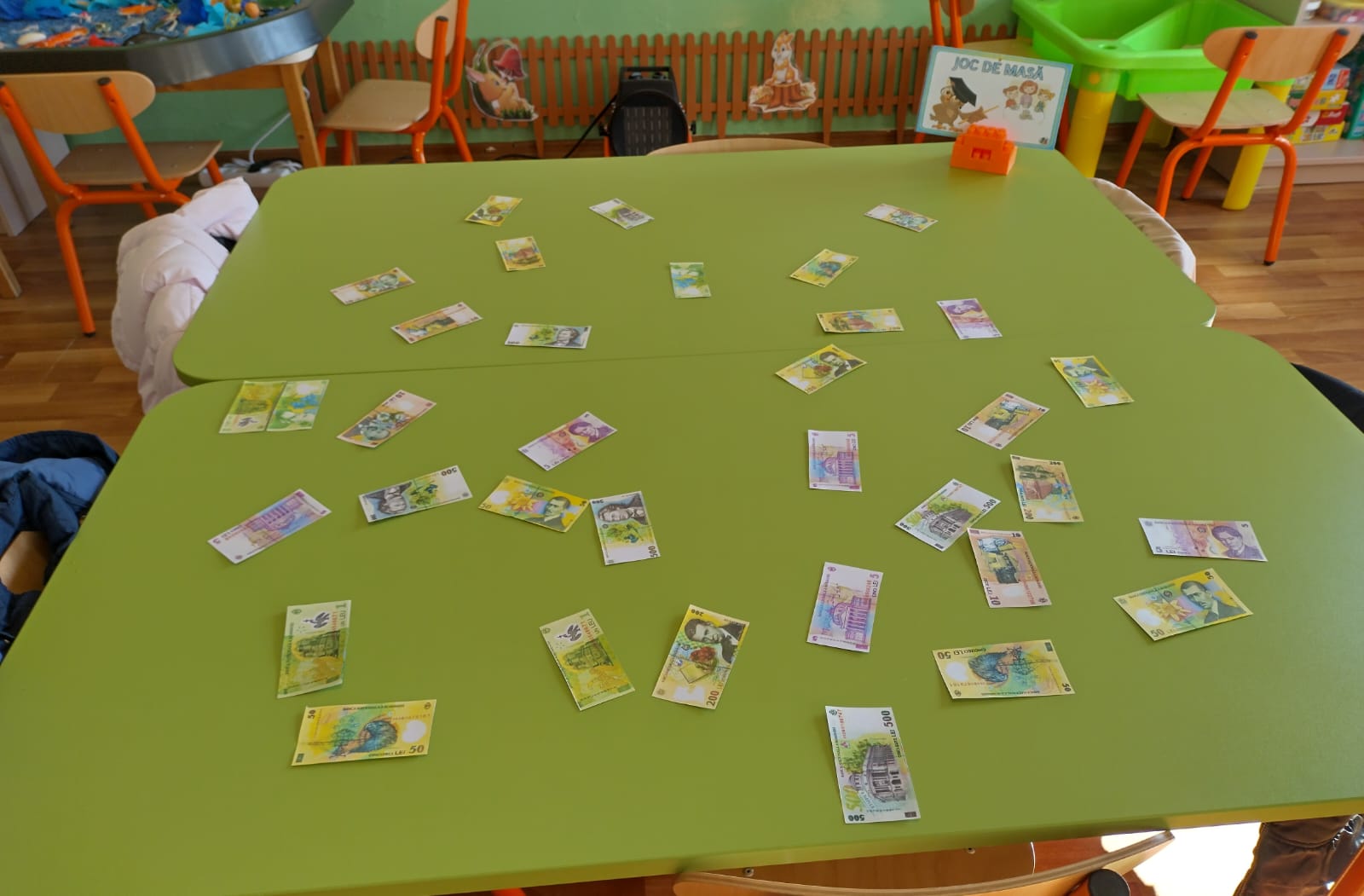 BANCNOTEJOC DE MASĂ-Caută perechea
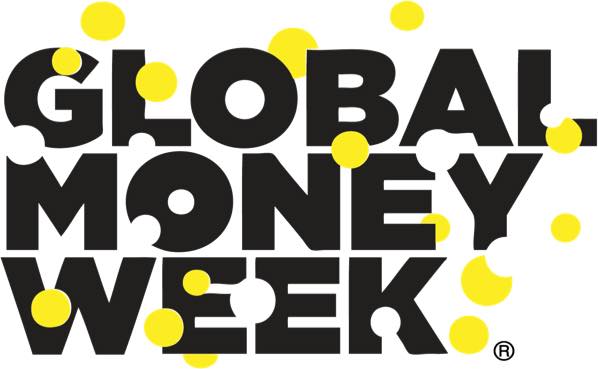 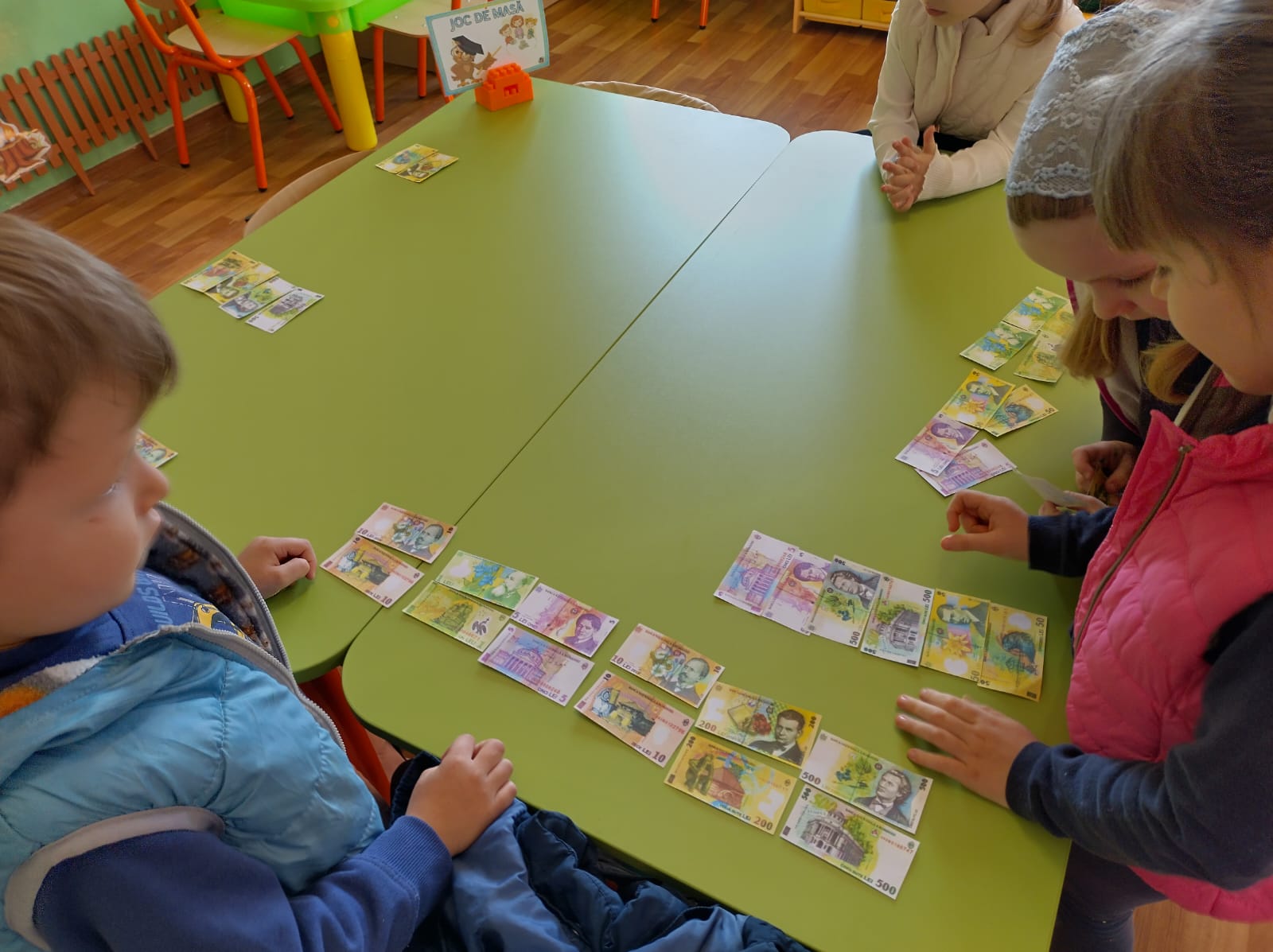 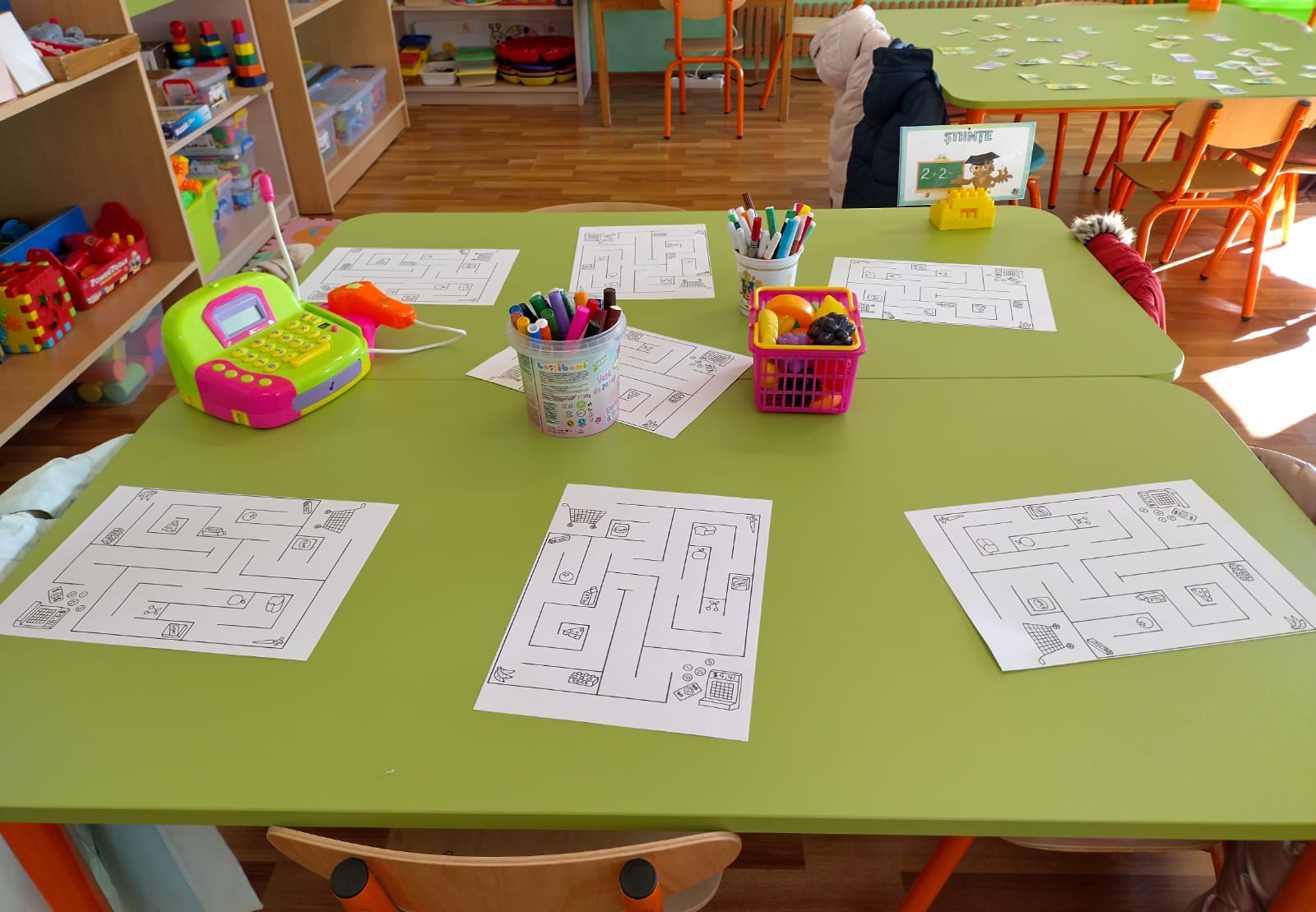 BANCNOTEȘTIINȚE-Ai umplut coșul, mergi la casă-labirint
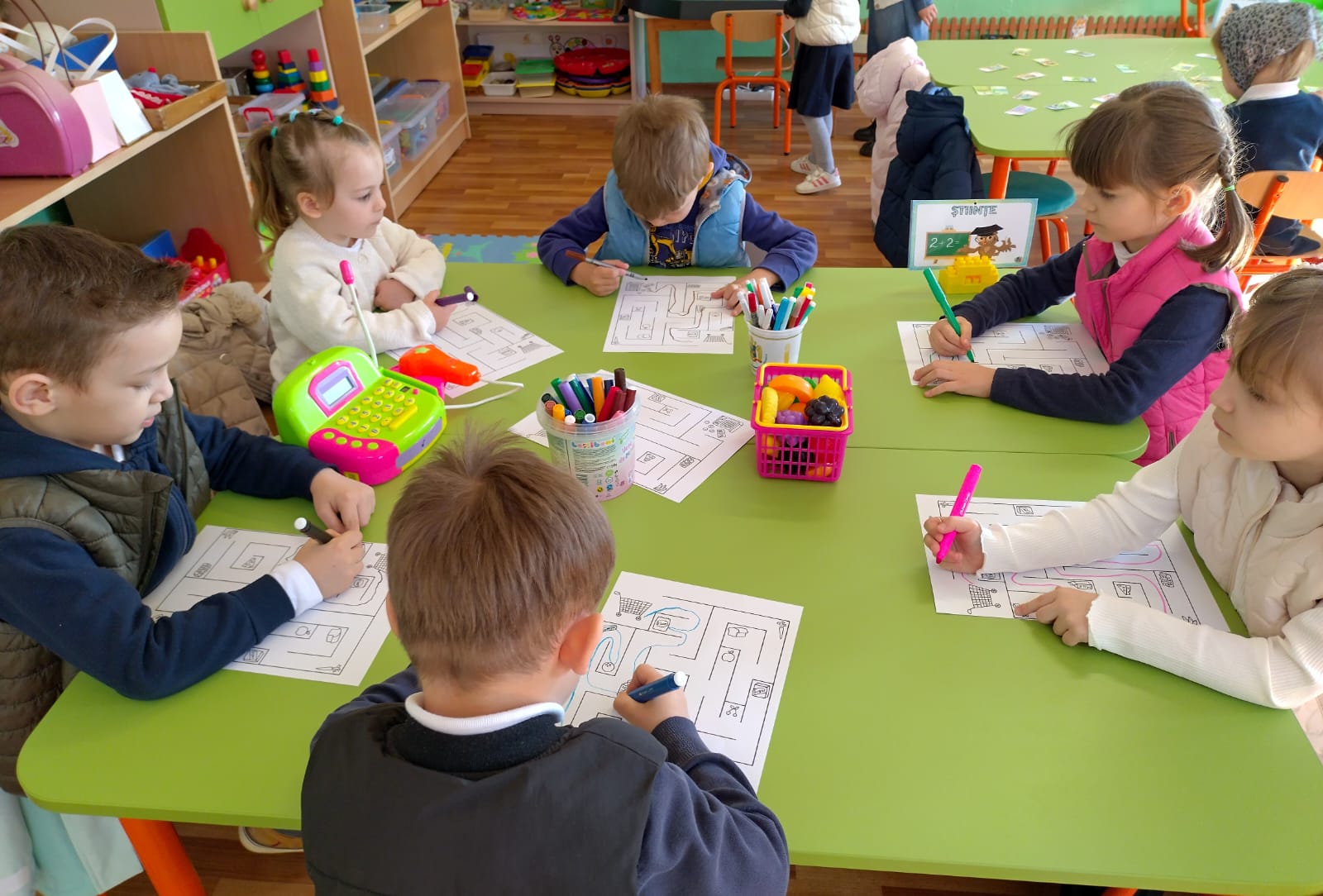 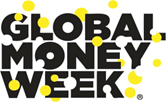 BANCA  NAȚIONALĂ A ROMÂNIEICONSTRUCȚII
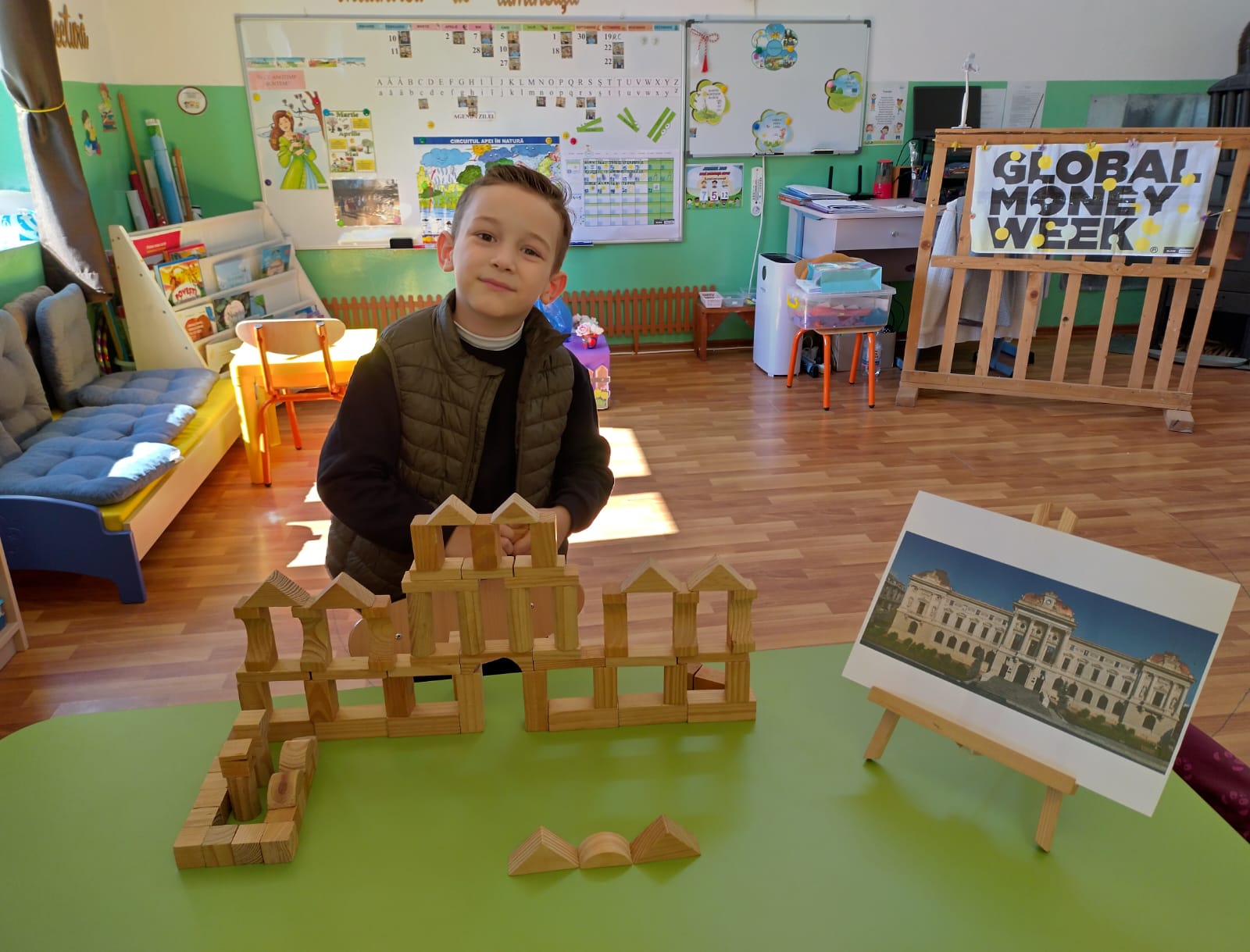 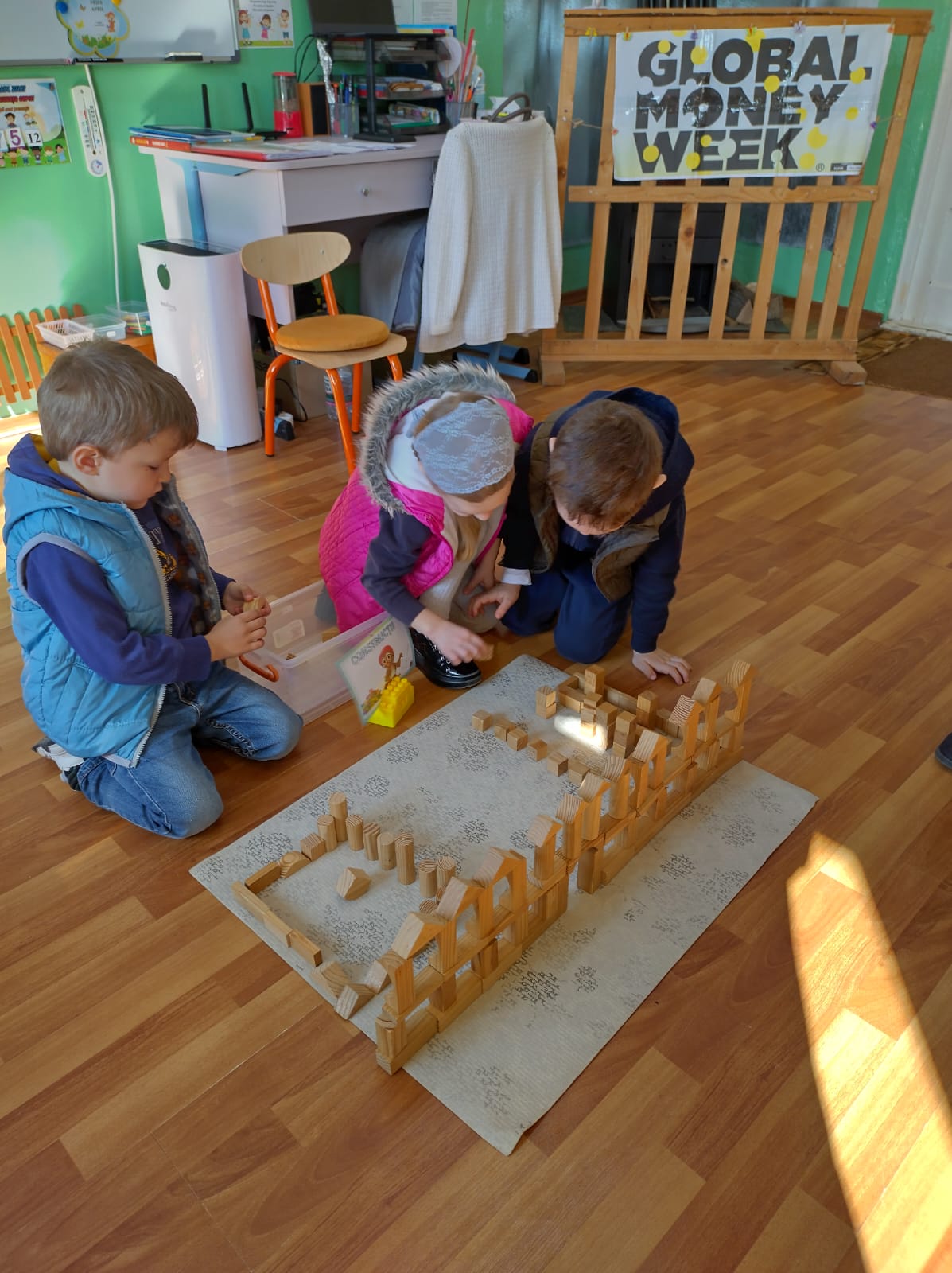 CE ȘTIM DESPRE BANI?ACTIVITATE CU REPREZENTANȚI BCR-NEGREȘTI-OAȘ, JUD. SM
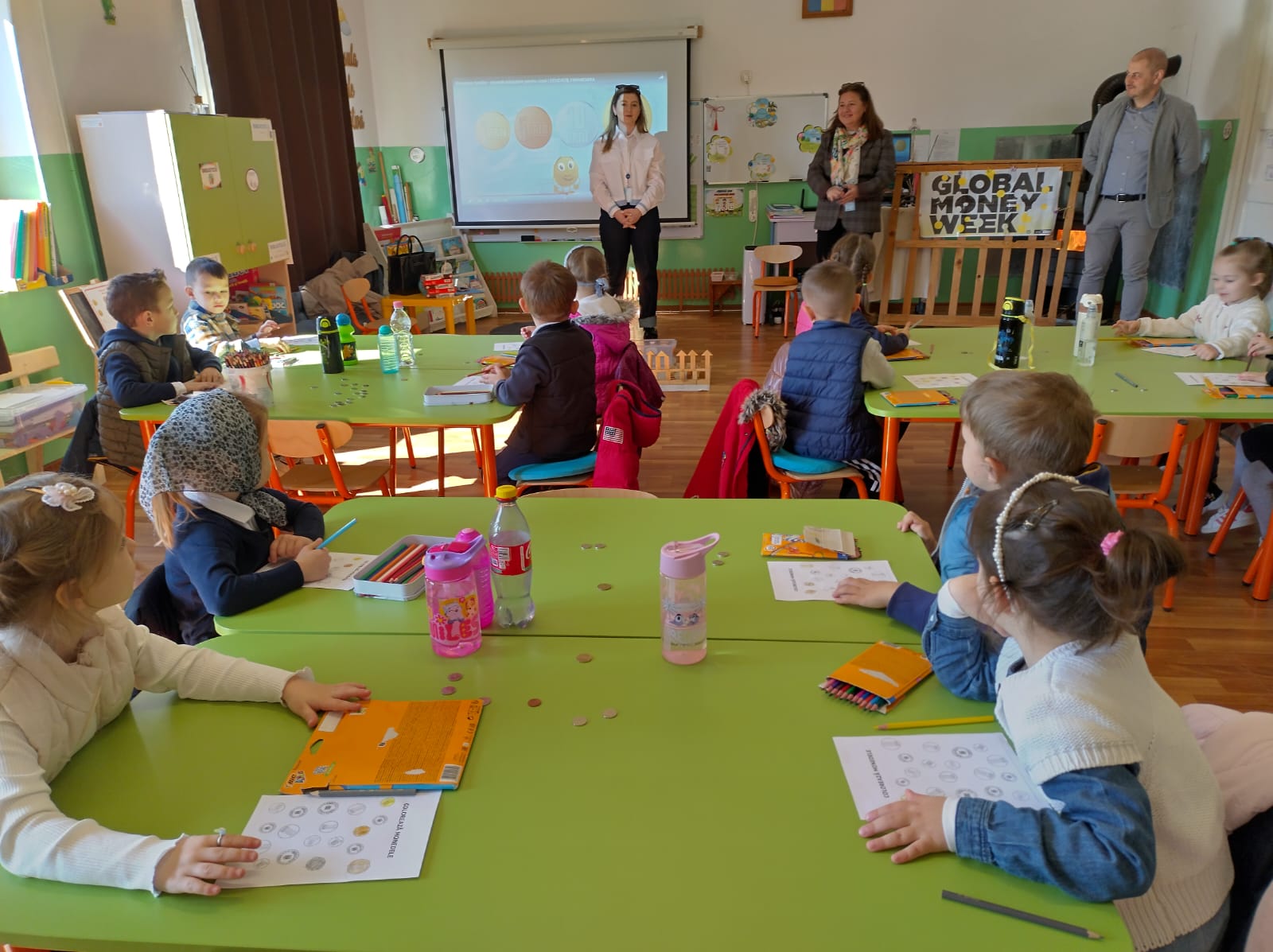 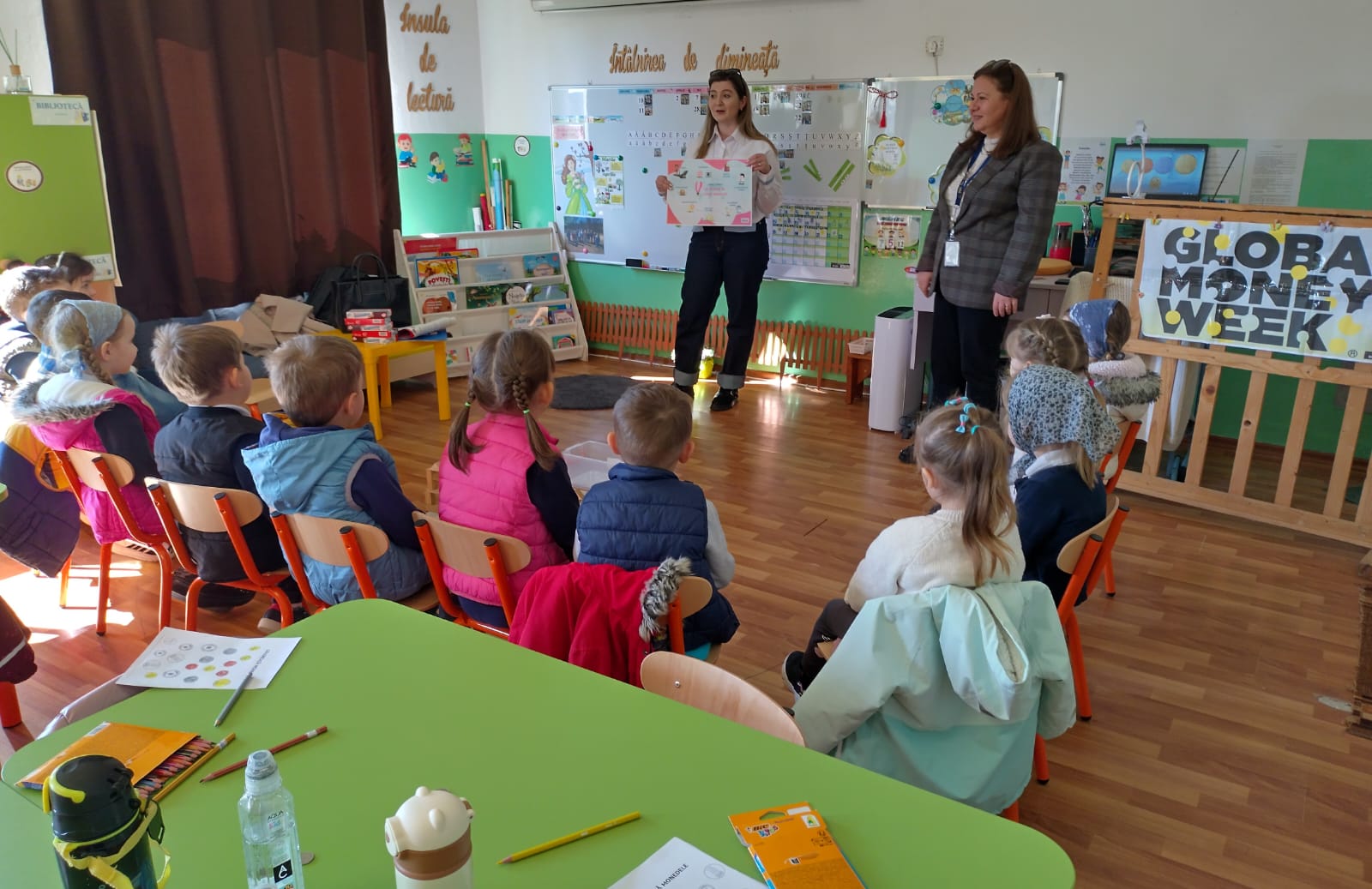 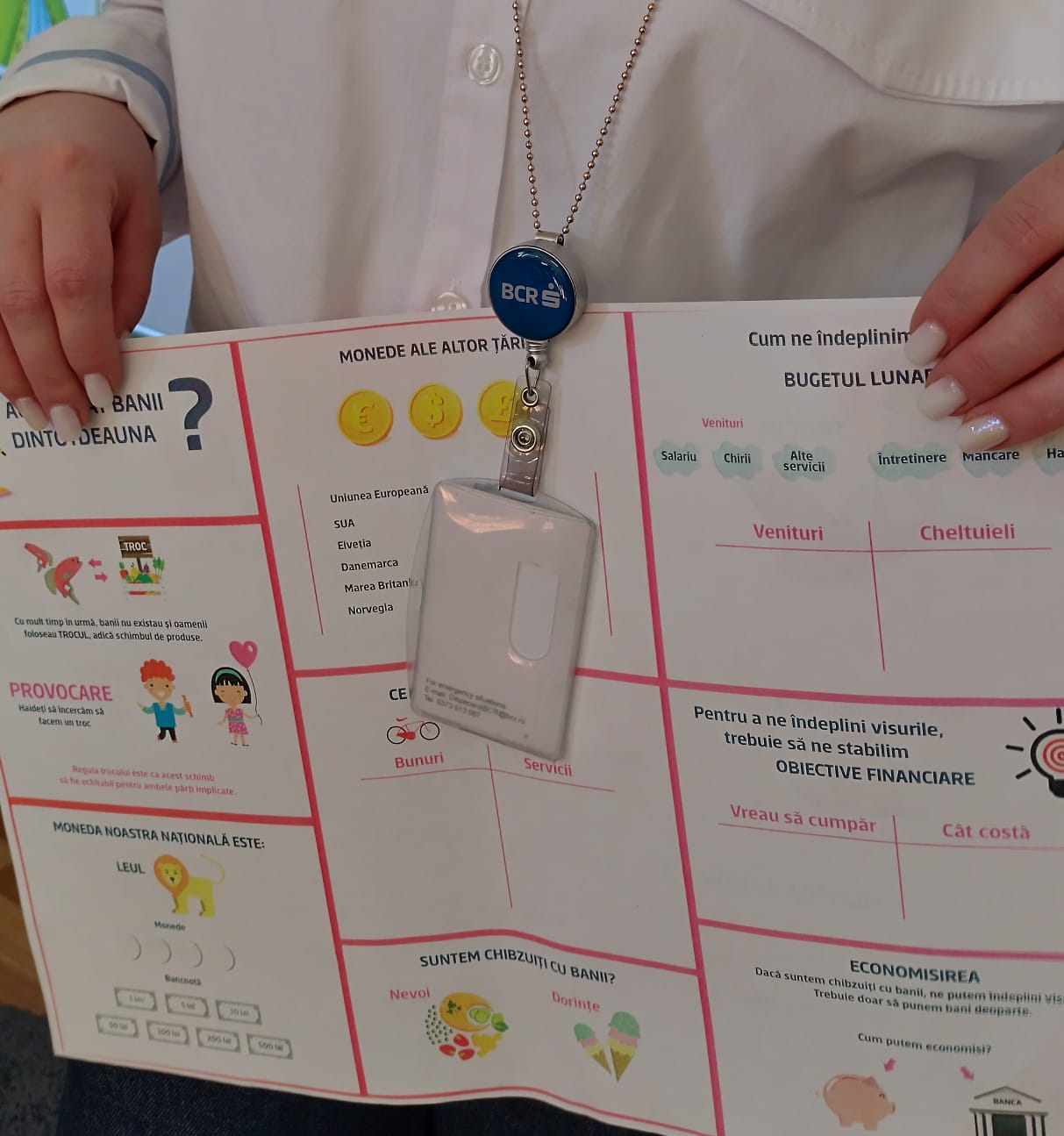 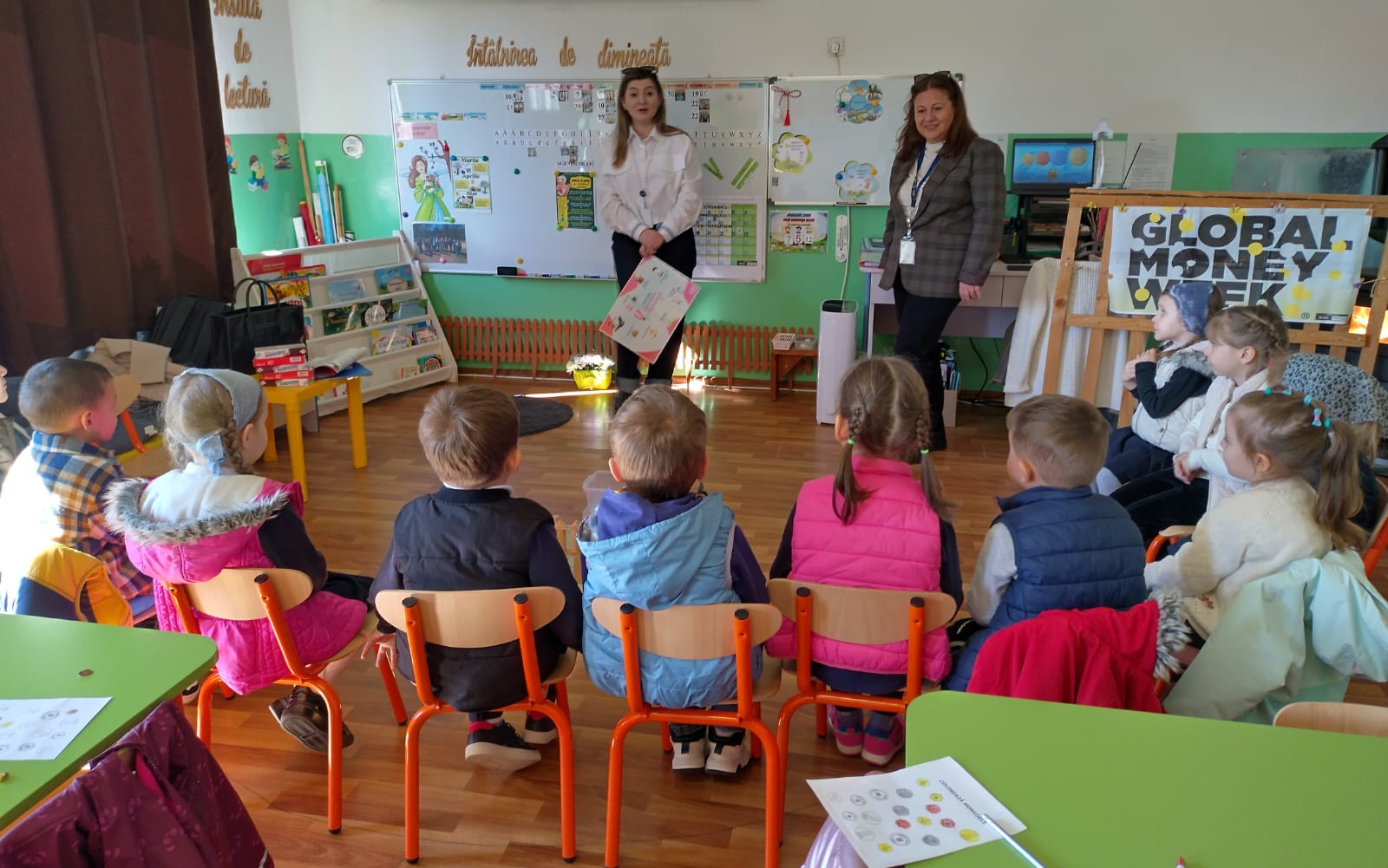 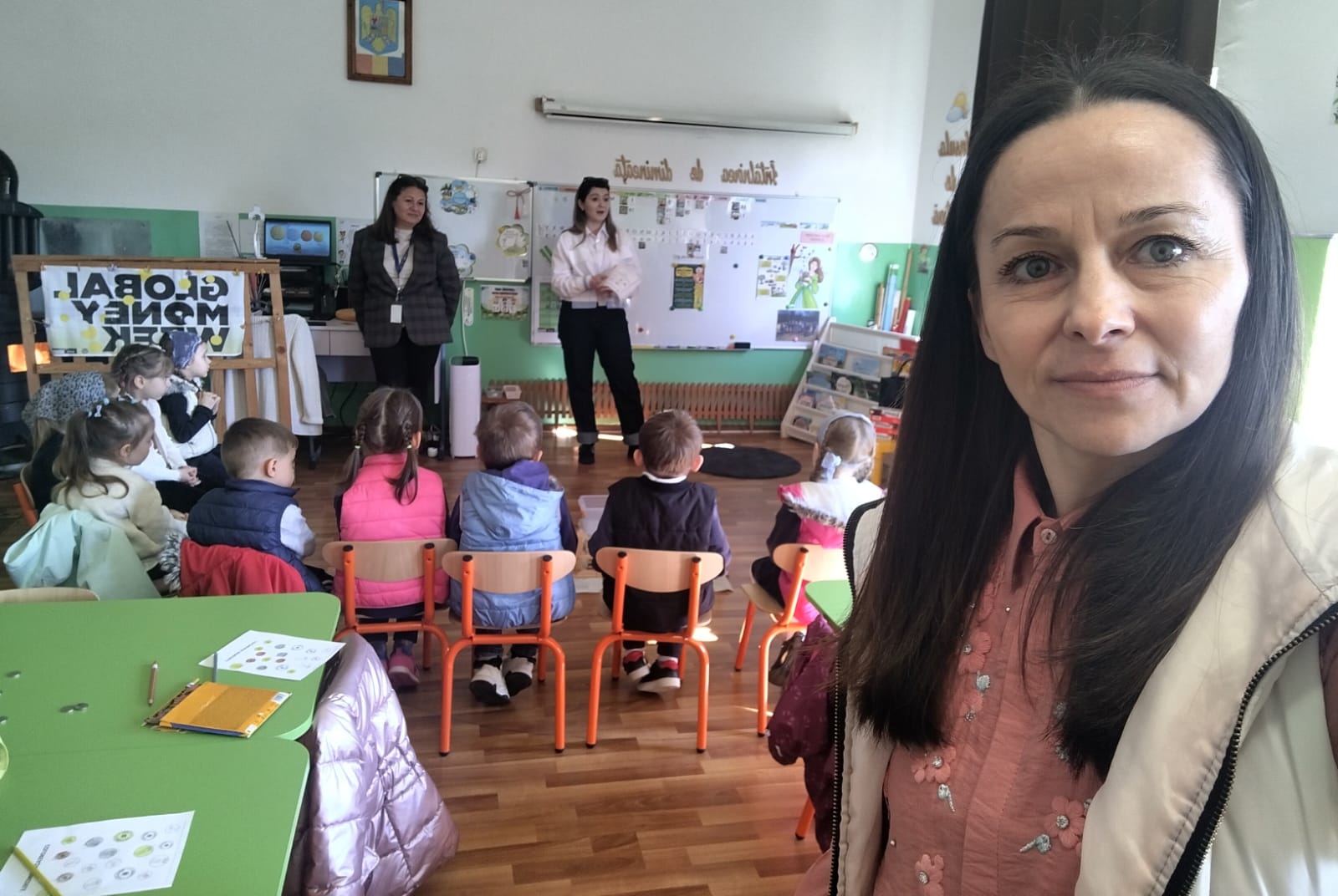 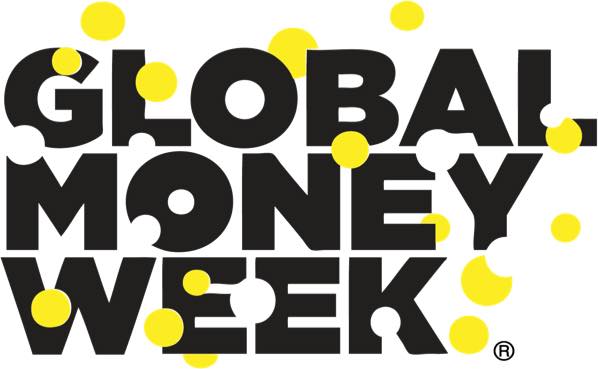 MICUL ANTREPRENOR-TÂRGUL DE TOAMNĂ
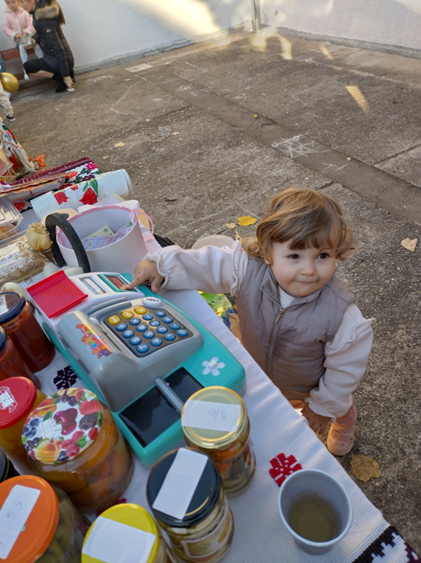 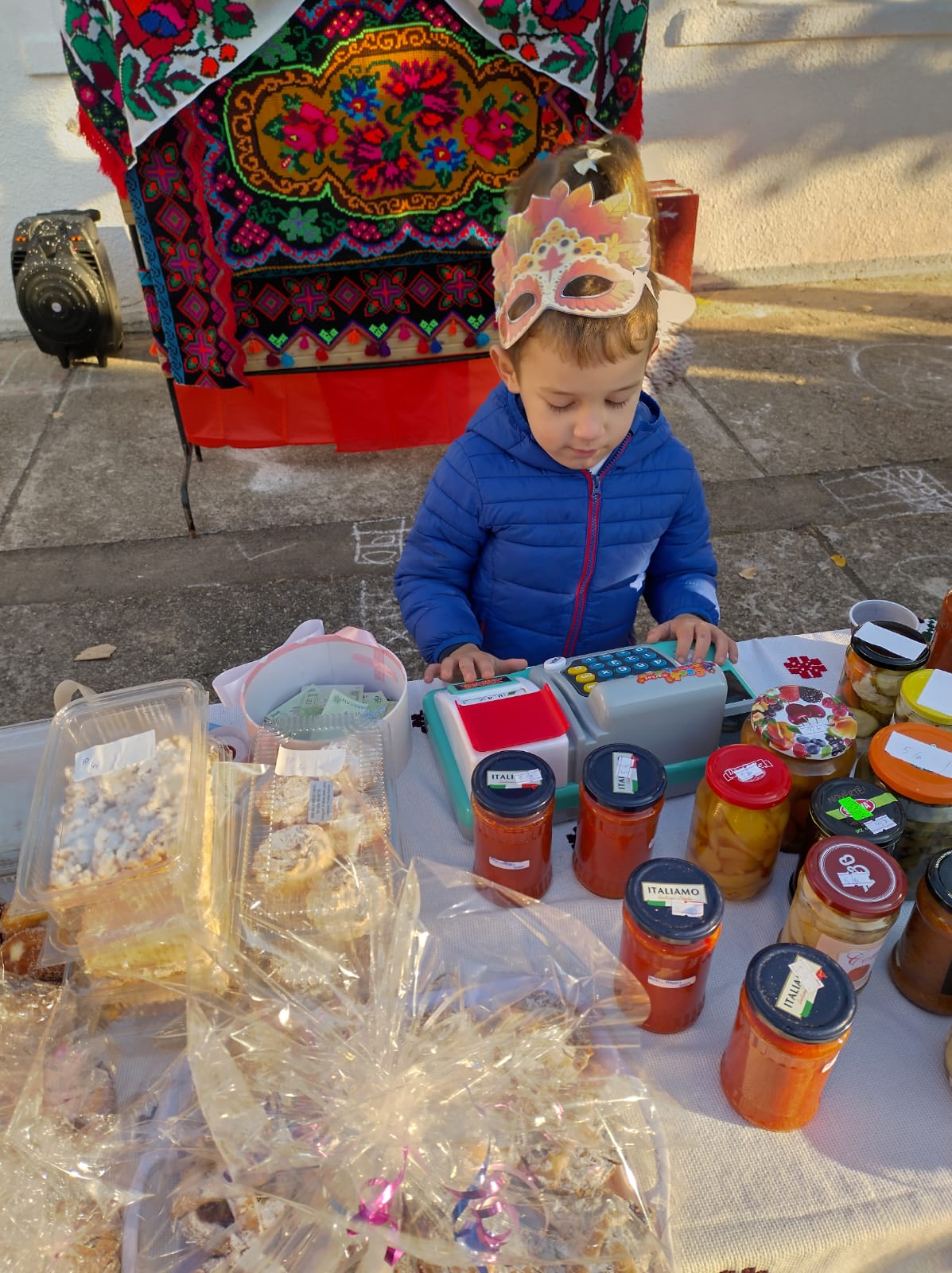 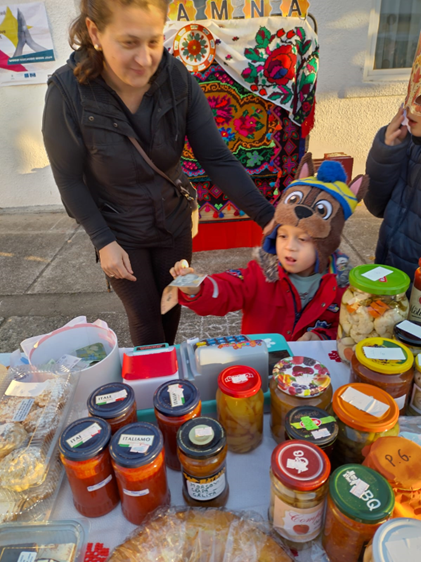 PUȘCULIȚA -confecționare din materiale reciclabile
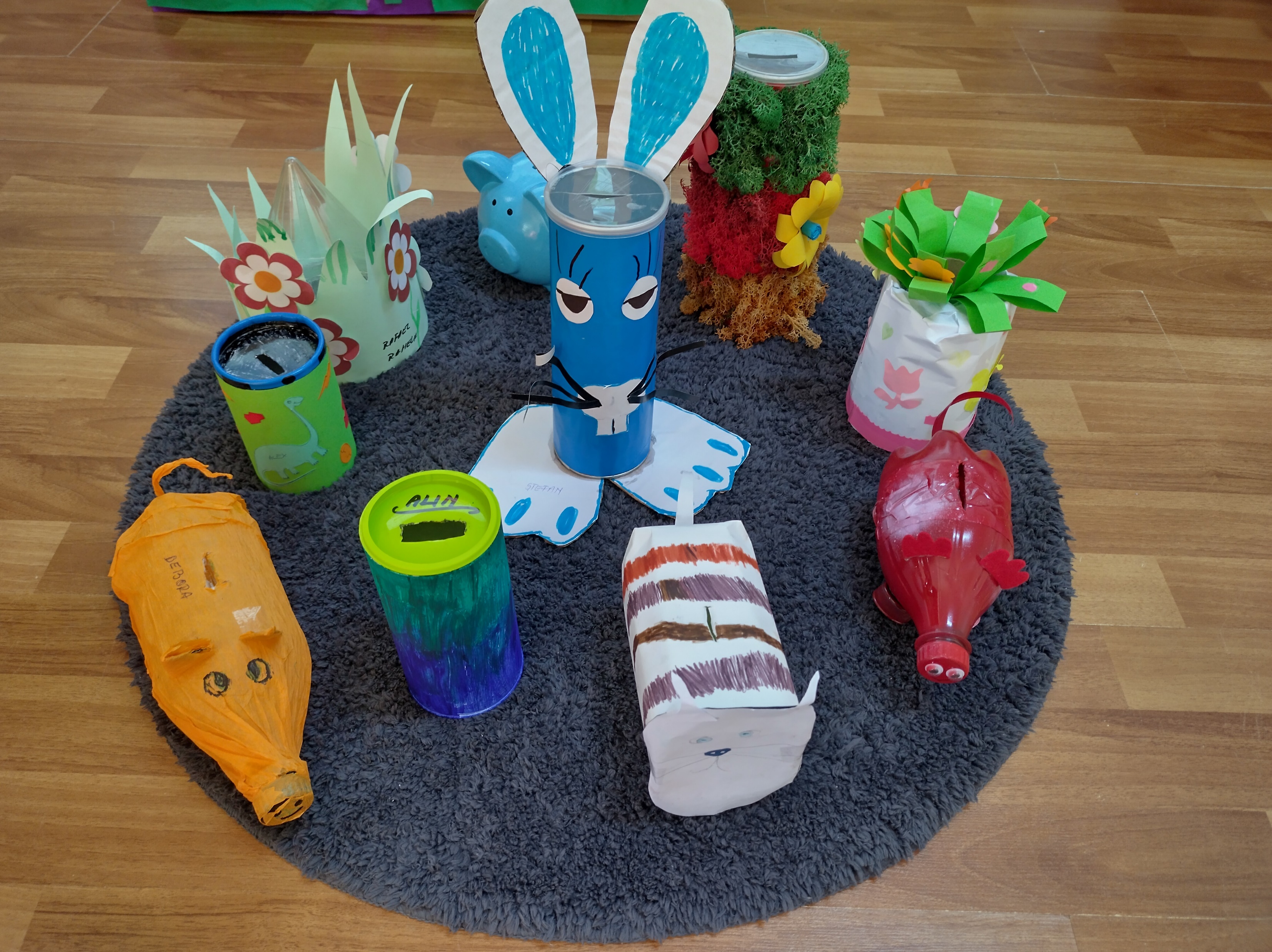 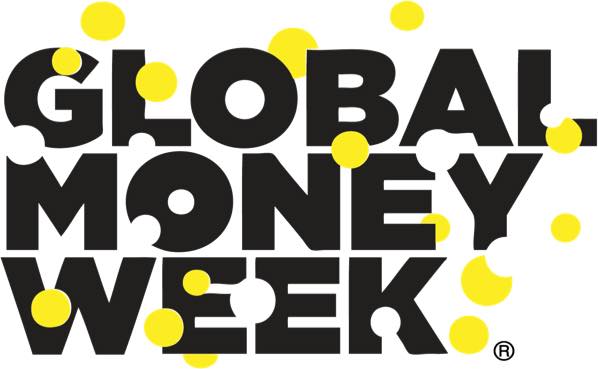 GLOBAL MONEY WEEK17-23.03.2025
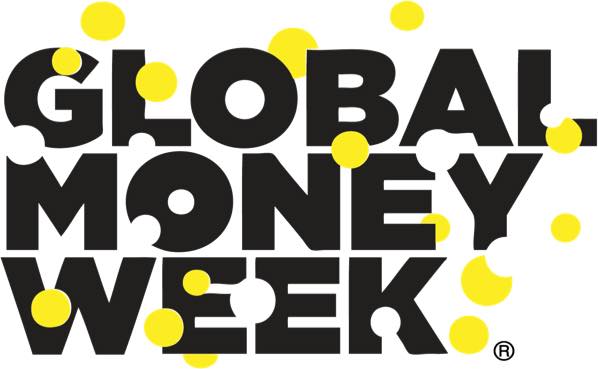